分子・物質合成プラットフォーム （大阪大学）
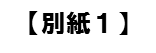 STMBE装置の概略図（上図）とその実例（下図）GaAs基板に1.5ML　InAs成長後、特定位置に作製したナノホール(a)とその中のInAs量子ドット成長過程(b,c)
機器利用/Osaka University
平成25年度トピックス
分子・物質合成プラットフォームにおける利用成果
位置制御型単一量子ドット作製に関する研究
（課題番号：S-13-OS-0009）
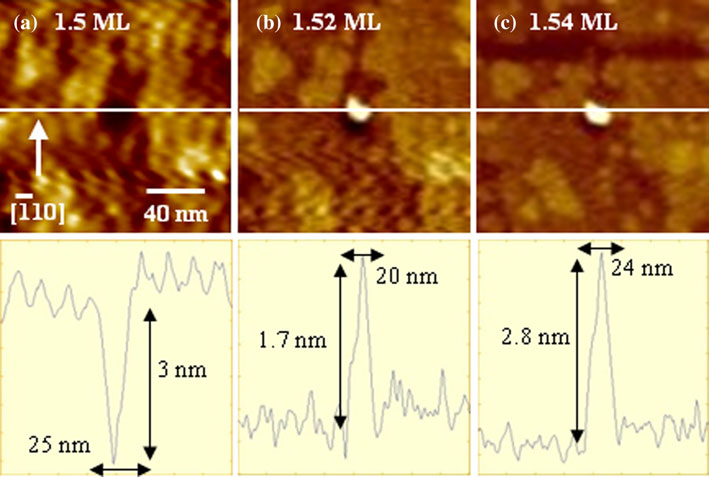 a阿南工業高等専門学校, b大阪大学産業科学研究所
塚本史郎a,b,長谷川繁彦b,東條孝志a,川端明洋a,立石学a,遠野竜翁a,松下樹里a,高岸時夫a,大道正明a,吉田岳人a
【研究目的】
　化合物半導体GaAs内に埋め込まれたInAs単一量子ドットは単一光子を利用した量子暗号通信の光源として注目されている。しかし一般的な作製法が自己組織化を利用したものであり、ナノレベルでの位置制御が困難である。本研究では特定位置に１つだけ高品位量子ドットを配置する技術の確立を目指す。
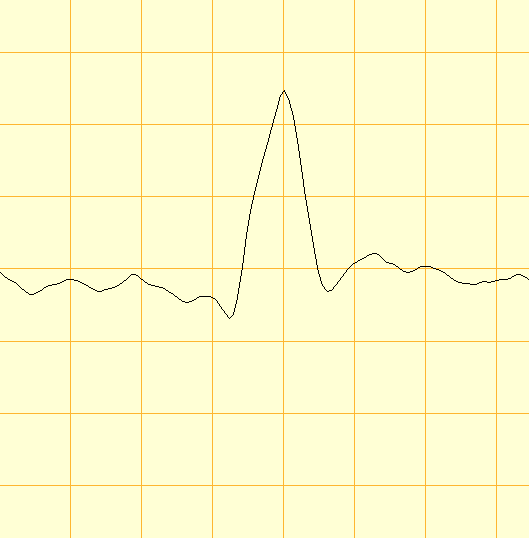 【成　　　果】
　分子・物質合成プラットフォームの機器を使用して、分子線エピタキシィ（MBE）成長に耐えうるマスク材料と形状の検討、そしてマスク作製段階におけるGaAs(001)基板表面へのダメージを極力低減したプロセス方法の確立を行った。
Substrate heater
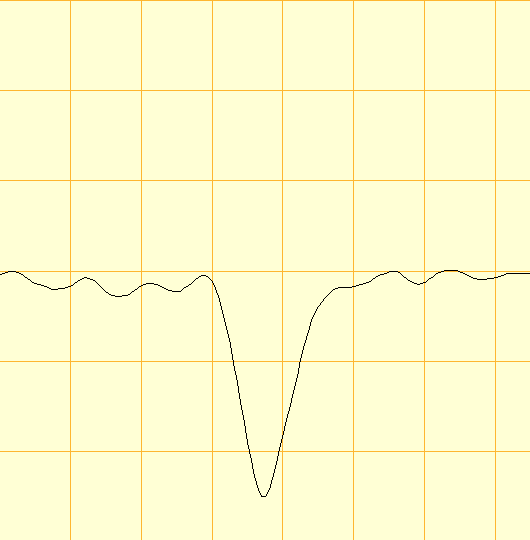 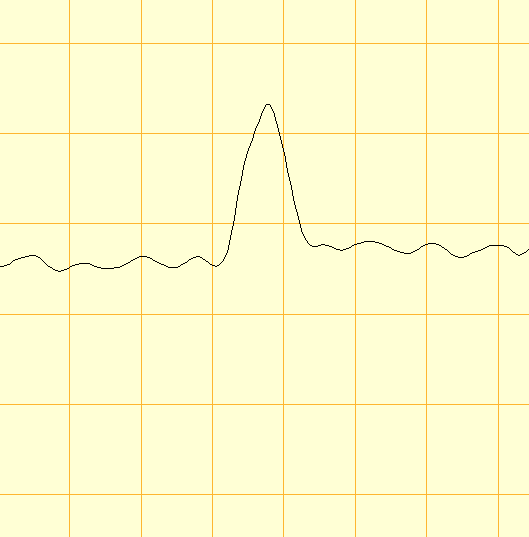 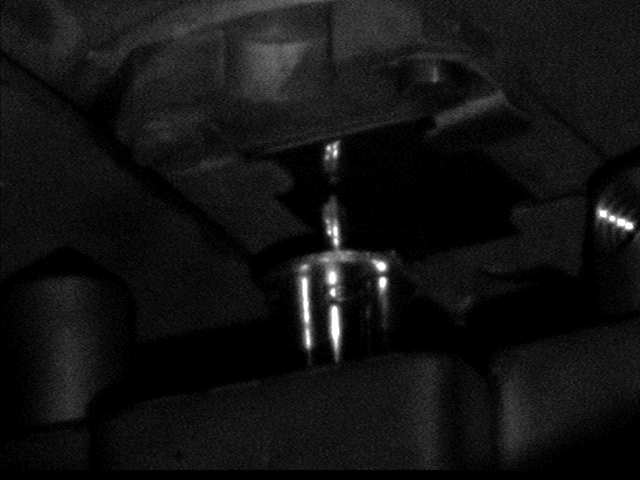 GaAs substrate
1.7 
nm
2.8 
nm
25 nm
阪大ナノプラットフォームフォトマスクパターンと拡大図
阿南高専STMBE装置
3 nm
24 nm
20 nm
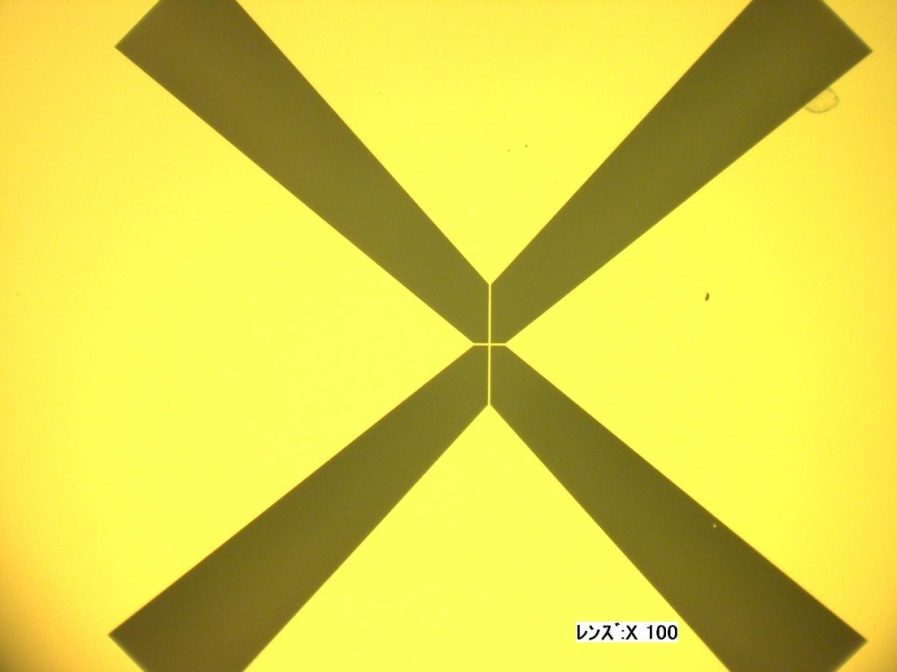 In
As4
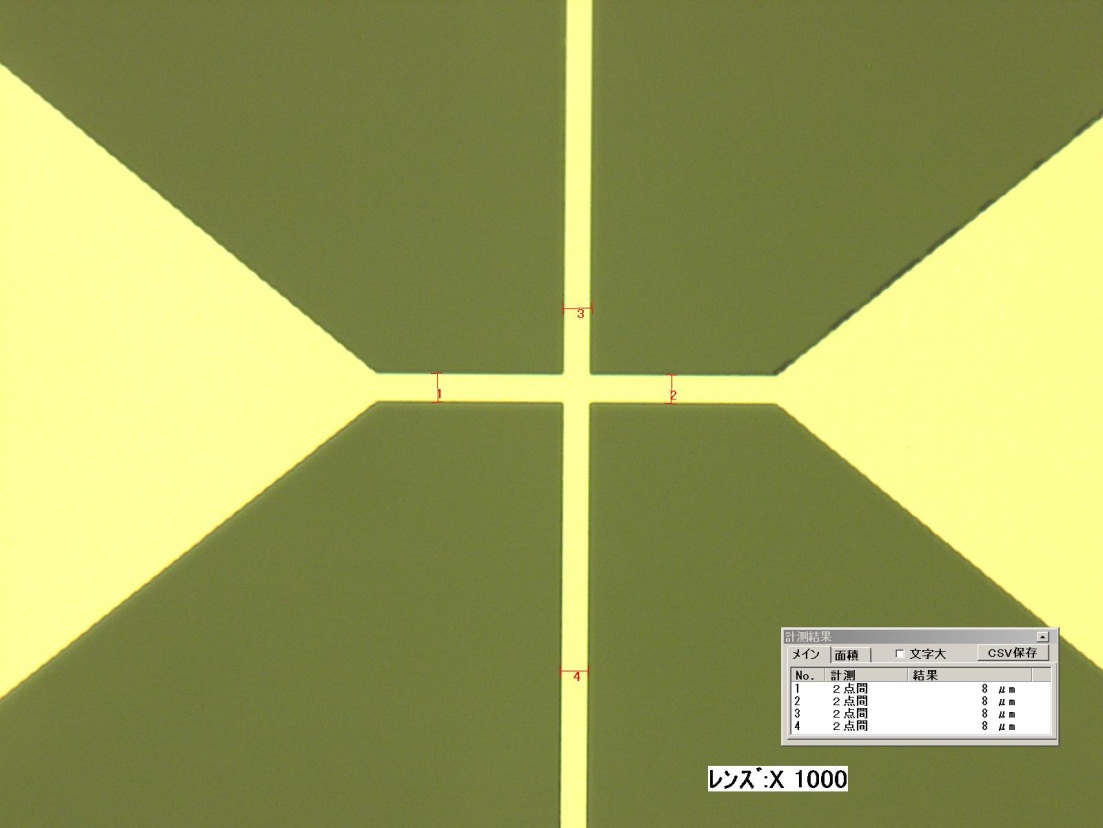 ﾌｫﾄﾘｿｸﾞﾗﾌｨ&RFｽﾊﾟｯﾀﾘﾝｸﾞ&
リフトオフ
STM tip
4μm
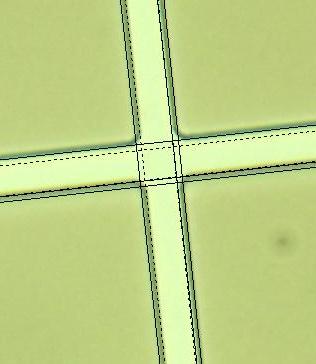 Single quantum dot
GaAs開口部
断面形状
Wマスク
作製したWマスクパターンのGaAs開口部にSTMBE装置（左上図）を使い特定位置にナノホールを形成、その中にInAs量子ドットを１個だけ高品位に成長、GaAsで埋め込み、STM&AFM観察とμ-PL測定で評価する。